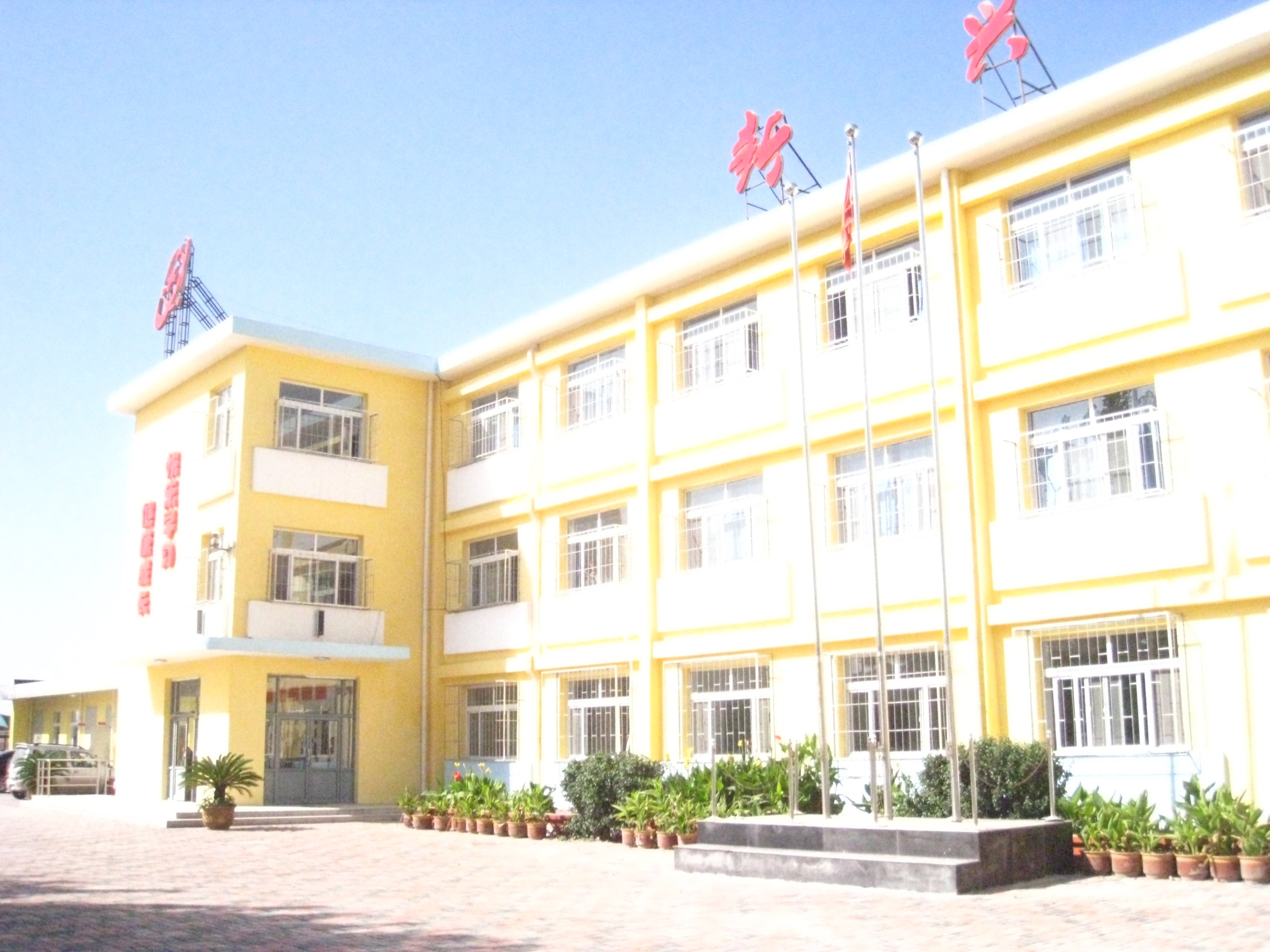 利用信息技术培养低段学生
识字能力的研究
课题开题会活动剪影
新兴小学
2019.03
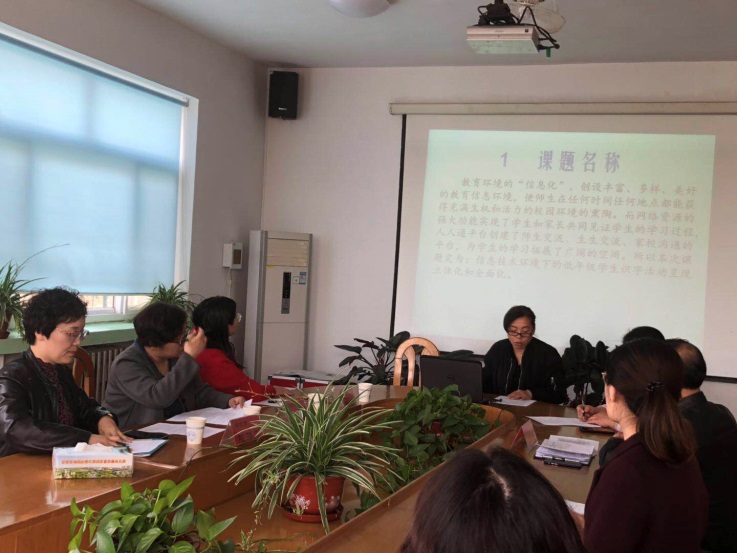 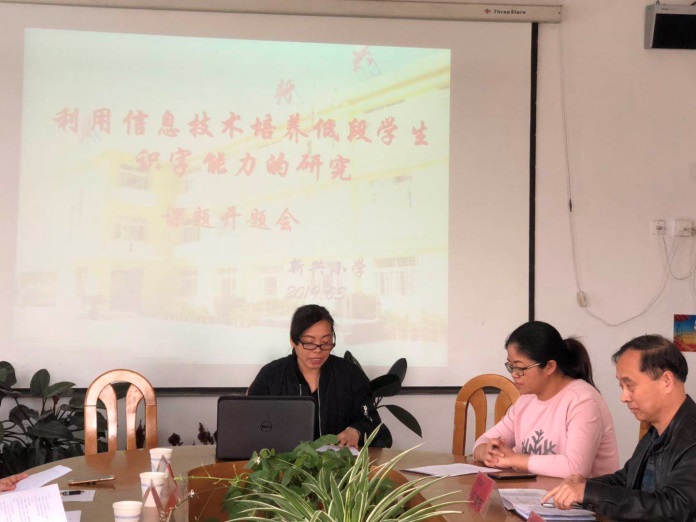 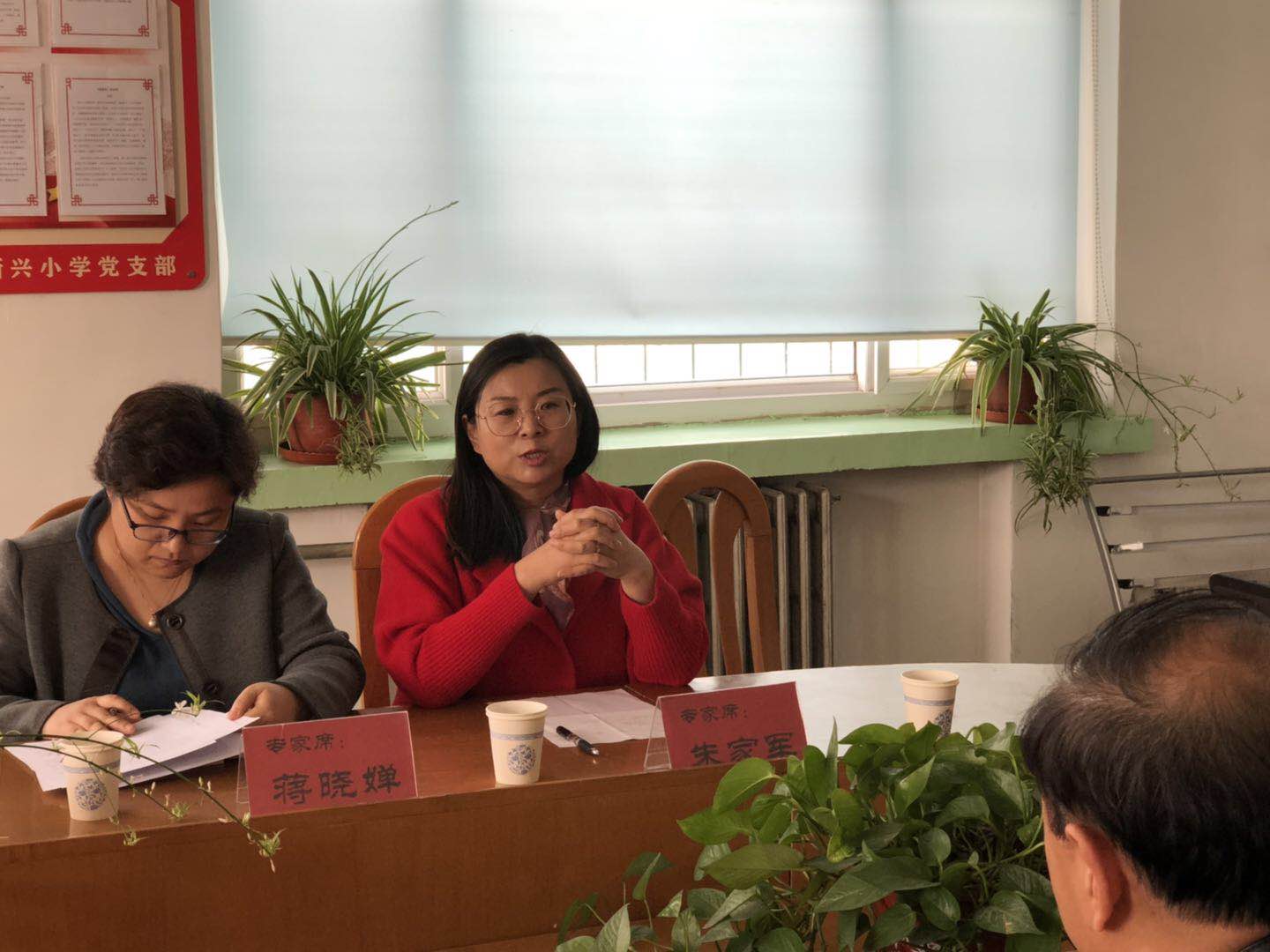 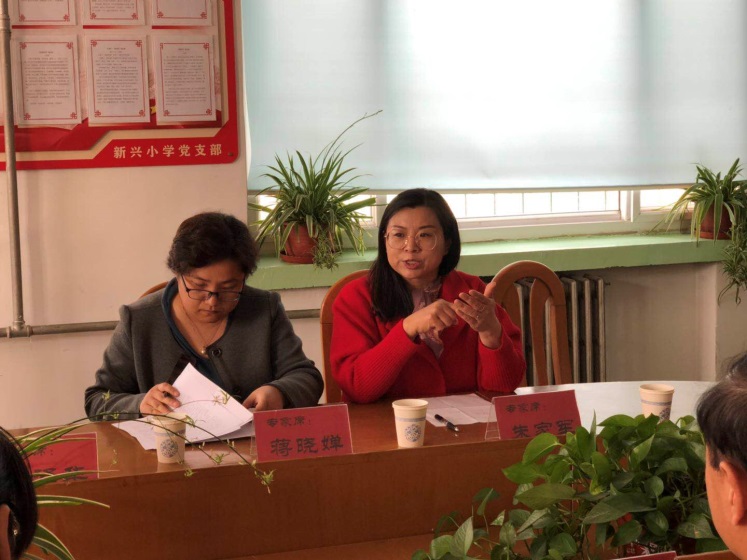 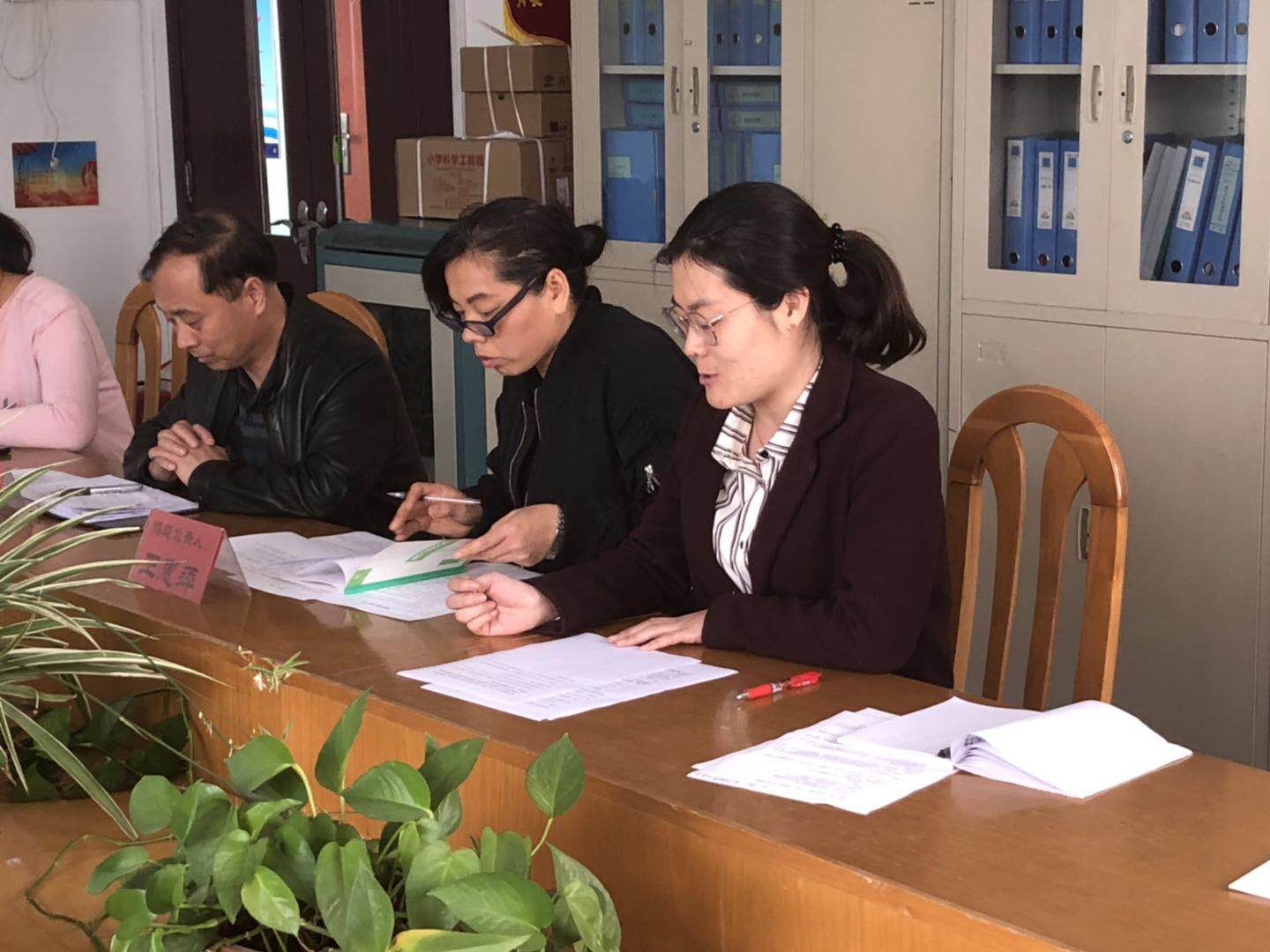 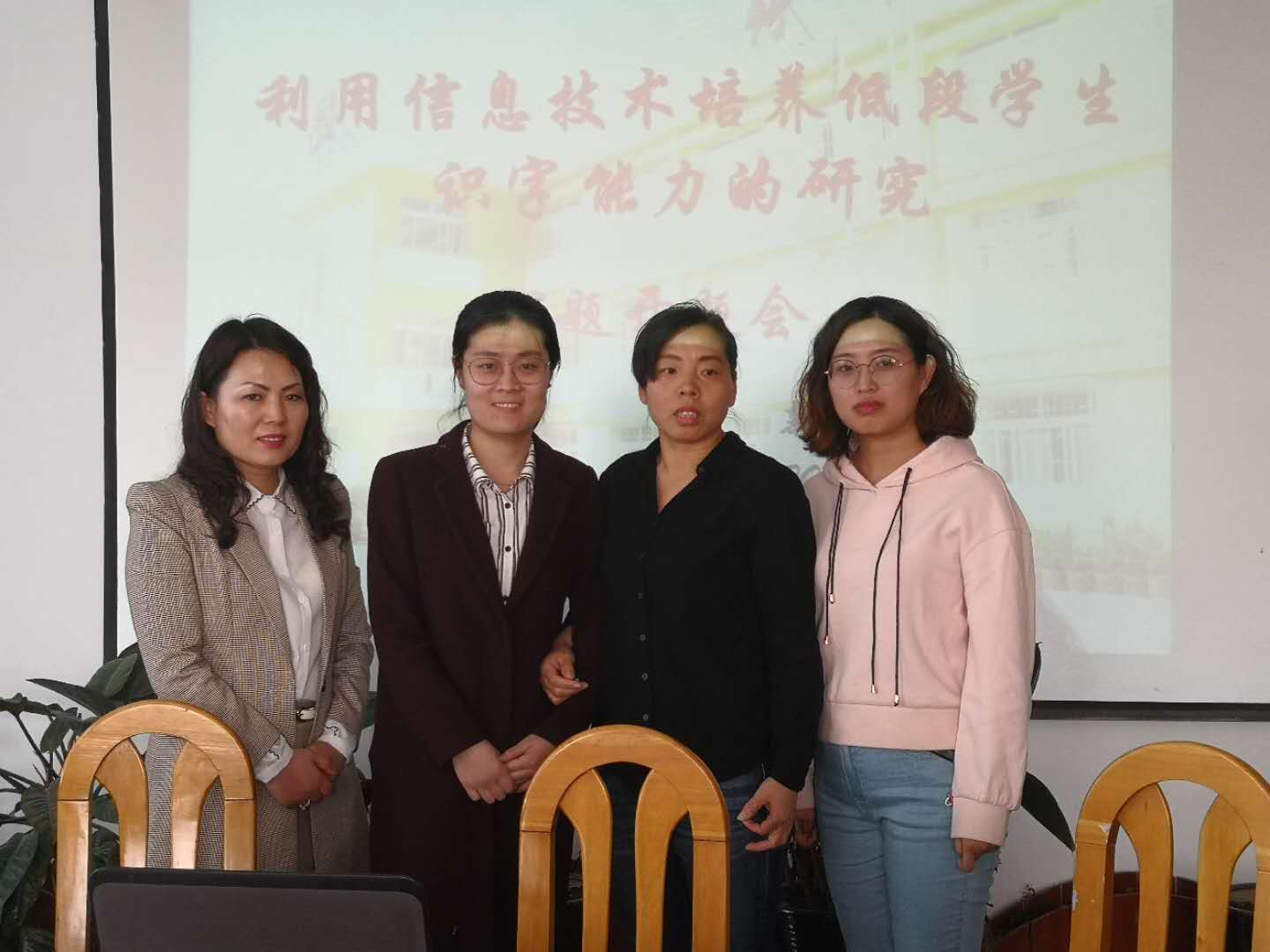 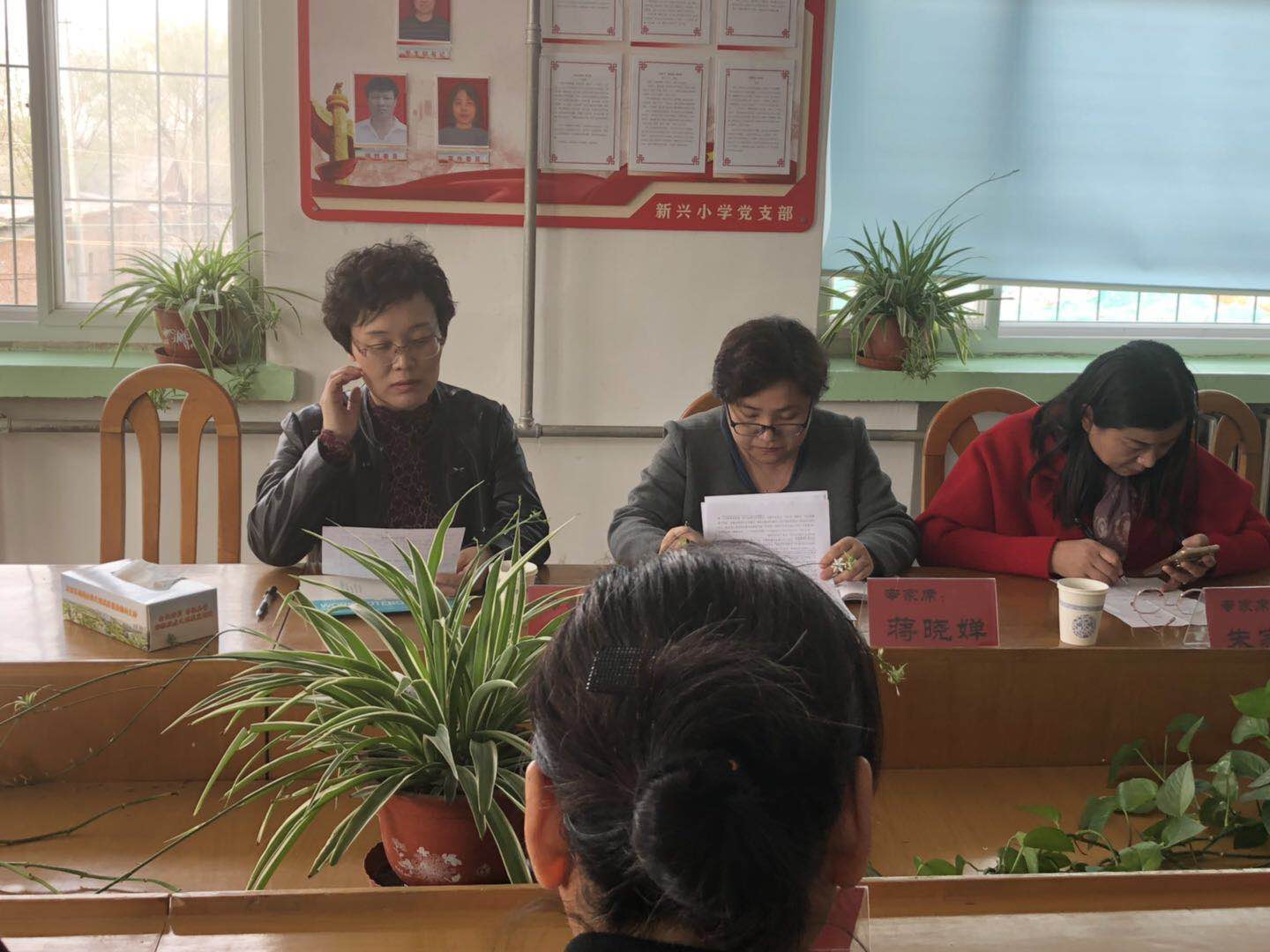 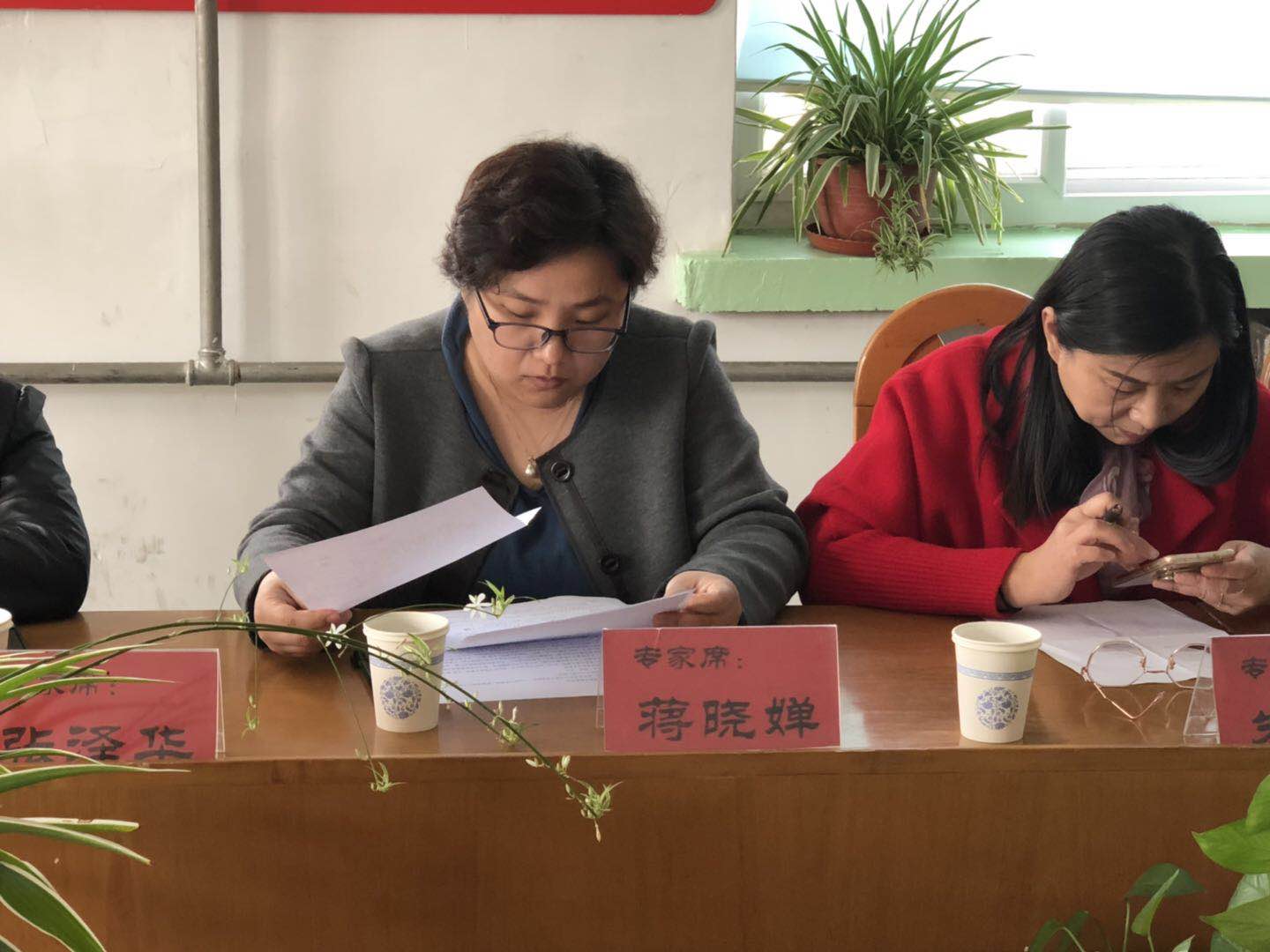